Periodic Processes
CRON – Schedule Commands (1)
What we want?
Do things at right time automatically
cron daemon
The daemon that handles periodic execution
cron daemon reads configuration file and executes commands on time
cron(8), crontab(1), crontab(5)
CRON – Schedule Commands (2)
Configuration file
So called: crontab (cron table)
Location of user cron configuration file
Every user can have at most one crontab file and this file will be named the user’s login ID
Edit using crontab(1) command





Location of System Cron Configuration file
/etc/crontab
CRON – Schedule Commands (3)
Configuration File Format 
Ignored
Blank lines or leading spaces and tabs
Comments
pound-sign Lines whose first non-space character is a  #
environment setting
name = value
Default environment variables
LOGNAME, SHELL, PATH, HOME, MAILTO


cron command
Format:
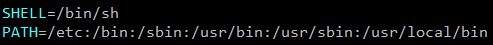 # minute hour day  month weekday command
  33         7        *      *          *          /usr/local/bin/rsync -al -delete /home/ backup:/raid/home/
CRON – Schedule Commands (4)
cron command format – minute  hour  day  month  weekday  command
Rule Matching
* matches everything
Single character matches exactly
Dash(-) matches range
Comma(,) matches any listed value
Slash(/) matches skips of the number's value through the range.
CRON – Schedule Commands (5)
crontab time format example
45	  10   *  *  1-5	 AM 10:45, from Mon. to Fri.
10    *   *   *  *	 On 10 minutes of each hour
*/3   *   *   *  *	 Every three minutes
30  15  5   *  *		 PM 3:30 of each 5-th day
0   0   14   2   *	 On the Midnight of Valentine’s day
5  0-6   *   *   *	 On 5 minutes, from 0 to 6 o’clock.
0,30   *  13  *  5	 every half-hour on Fri. and every
				      half-hour on the 13-th day
crontab example
20  1  *  *  *  		find /tmp -atime +3 -exec rm -f {} ‘;’
55  23  *  *  0-3,6	/home/chwong/cputemp-check.sh
periodic
e.g. 1-59/2 = 1, 3, 5, 7, 9, …, 59
CRON – Schedule Commands (6)
Special strings to specify the time
crontab command
crontab(1)

% crontab -e [-u user]
Edit the [user’s] crontab using editor
% crontab -l
List the content of the crontab
% crontab -r 
Remove the current crontab
% crontab filename
Install filename as your crontab
crontab management
To Allow or deny user from using cron daemon
By default, all users can have their own crontab
allow file
A list of users that may use crontab, any other not in the list can not use it
deny file
Reverse meaning
log
System crontab: /etc/crontab
System crontab
/etc/crontab
SHELL=/bin/sh
PATH=/etc:/bin:/sbin:/usr/bin:/usr/sbin
HOME=/var/log
#minute hour  mday  month wday  who     command
*/5     *     *     *     *     root    /usr/libexec/atrun
*/11    *     *     *     *     operator /usr/libexec/save-entropy
0       *     *     *     *     root    newsyslog
1       3     *     *     *     root    periodic daily
15      4     *     *     6     root    periodic weekly
30      5     1     *     *     root    periodic monthly
1,31    0-5   *     *     *     root    adjkerntz -a
1
2
periodic utility (1)
periodic utility
Run periodic system function under /etc/periodic







/etc/periodic.conf
/etc/defaults/periodic.conf
sabsd [/home/chwong] -chwong- ls -ld /etc/periodic/*
drwxr-xr-x  2 root  wheel  1024 Sep 26 21:43 /etc/periodic/daily
drwxr-xr-x  2 root  wheel   512 Sep 27 03:49 /etc/periodic/monthly
drwxr-xr-x  2 root  wheel   512 Sep 27 03:49 /etc/periodic/security
drwxr-xr-x  2 root  wheel   512 Sep 27 03:49 /etc/periodic/weekly
sabsd [/home/chwong] -chwong- ls /etc/periodic/daily
100.clean-disks         200.backup-passwd       405.status-ata-raid     430.status-rwho
110.clean-tmps          210.backup-aliases      406.status-gmirror      440.status-mailq
120.clean-preserve      300.calendar            407.status-graid3       450.status-security
130.clean-msgs          310.accounting          408.status-gstripe      470.status-named
140.clean-rwho          330.news                409.status-gconcat      500.queuerun
150.clean-hoststat      400.status-disks        420.status-network      999.local
nctucs [~] -wangth- ls -al /usr/local/etc/periodic/security
total 18
drwxr-xr-x  2 root  wheel     4 Apr 12  2017 .
drwxr-xr-x  8 root  wheel     8 Aug 20  2016 ..
-r-xr-xr-x  1 root  wheel  4944 Apr  2  2017 410.pkg-audit
-r-xr-xr-x  1 root  wheel  1686 Apr  2  2017 460.pkg-checksum
periodic utility (2)
periodic utility
For custom system programs: /usr/local/etc/periodic
nctucs [~] -wangth- ls -l /usr/local/etc/periodic/
total 19
drwxr-xr-x  2 root  wheel  6 Apr 12  2017 daily
drwxr-xr-x  2 root  wheel  4 Aug 20  2016 hourly
drwxr-xr-x  2 root  wheel  4 Aug 20  2016 monthly
drwxr-xr-x  2 root  wheel  3 Aug 20  2016 reboot
drwxr-xr-x  2 root  wheel  4 Apr 12  2017 security
drwxr-xr-x  2 root  wheel  6 Apr 12  2017 weekly
nctucs [~] -wangth- ls -l /usr/local/etc/periodic/daily/
total 18
-r-xr-xr-x  1 root  wheel  1512 Jul 29  2016 402.zfSnap
-r-xr-xr-x  1 root  wheel  1073 Jul 29  2016 403.zfSnap_delete
-r-xr-xr-x  1 root  wheel  2746 Apr  2  2017 411.pkg-backup
-r-xr-xr-x  1 root  wheel  2506 Apr  2  2017 490.status-pkg-changes
periodic utility (3)
Execution order depends on filenames
Use number as prefix to control the order
All scripts under that directory will be executed
Unlike /etc/rc.conf
Even though there is no “YES” in /etc/periodic.conf
/etc/periodic.conf




Driven by crontab(1)
nctucs [~] -wangth- cat /etc/periodic.conf
daily_clean_tmps_enable="YES"                           # Delete stuff daily
daily_clean_tmps_dirs="/tmp /var/tmp"                   # Delete under here
daily_clean_tmps_days="3"                               # If not accessed for
daily_status_zfs_enable="YES"                           # Check ZFS
daily_status_ntpd_enable="YES"                          # Check NTP status
weekly_dehydrated_enable="YES“
...
at command
at command
executes commands at a specified time
	at [-q queue] [-f file] [-mldbv] time
or at [-q queue] [-f file] [-mldbv] -t [[CC]YY]MMDDhhmm[.SS]
at management
atq: View job queue
atrm: Remove jobs
/var/at/at.{allow,deny}
By default, only root can execute “at” command
Driven by crontab(1)
Invoked every 5 minutes
at(1), atrun(8)